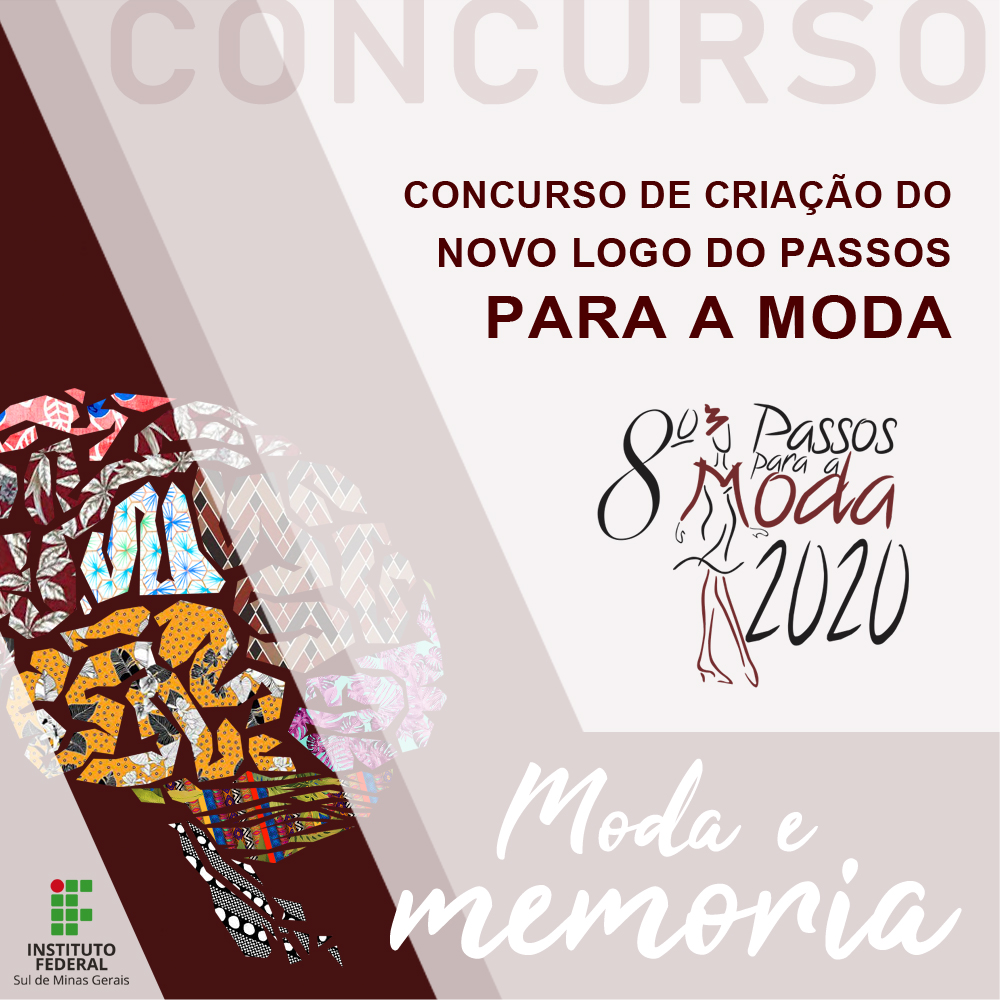 Formato e especificações
Os projetos devem:

Ser executados em formato inovador, que reforce o conceito.

Documento salvo em PDF;

As folhas do corpo do projeto não podem ser identificadas nominalmente;

Conter necessariamente os seguintes pontos na ordem:
Introdução

Este manual tem como objetivo estabelecer parâmetros para a correta utilização da marca do evento Passos para a Moda. Estão aqui  explicitadas as normas  de aplicação dos elementos gráficos que conferem unidade visual para a promoção do evento. (este texto não pode ser alterado)
1- O evento

O evento Passos para a Moda tem por objetivo promover os cursos da área de Design de Moda do IFSULDEMINAS Campus Passos, divulgar os trabalhos técnicos e científicos desenvolvidos pelos alunos e docentes desta área e proporcionar a integração entre comunidade acadêmica e a comunidade externa. A atualização de conhecimentos e o debate de temas específicos de interesse para o desenvolvimento científico e tecnológico da área de moda são importantes motores deste evento anual, que aborda tem temas geradores específicos em cada edição. (o texto não pode ser alterado)
2 – Slogan

Frase (criação)
3 -  Tipografia da marca

 3.1 – Construção

A marca deve ser construída em altura e largura por altura de X (termo técnico) (criação).
3.2 - Cores Sólidas

Especificação das cores utilizadas. (criação)
3.3 - Versões Monocromáticas

As versões monocromáticas, em preto e branco, devem ser usadas em meios onde houver limitações técnicas e/ou de visibilidade. (criação)
3.4 - Redução Máxima

Altura e largura de X. (criação)
3.3 - Tipografia auxiliar 

A família tipográfica para o conjunto da identidade visual. (criação)
4 - Versão Horizontal

(criação)

5 -  Versão Vertical

(criação)
6 - Exemplos de Aplicação

Redes sociais;
Sacolas;
Banner;
Folder;
Camisas; 
Assinatura de email;